Republika Hrvatska i njeni susjedi
Granice mogu biti :
PRIRODNE 
     rijeke                 planine                   mora
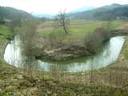 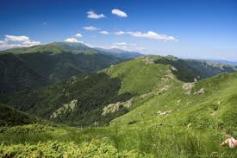 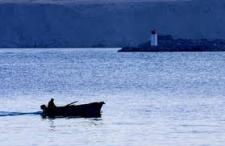 UMJETNE  - dogovorene zamišljene crte
REPUBLIKA SLOVENIJA
LJUBLJANA – glavni grad
Rijeka Sutla  i Jadransko more  su granice
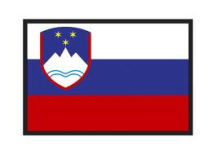 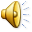 ITALIJA
RIM – glavni grad
Jadransko more je granica
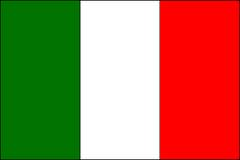 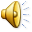 BOSNA I HERCEGOVINA
SARAJEVO – glavni grad
Rijeka Sava i planina Dinara , te Jadransko more  su granice
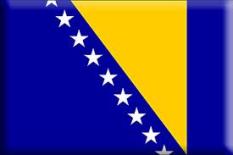 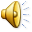 SRBIJA
BEOGRAD – glavni grad
Rijeka Dunav je granica
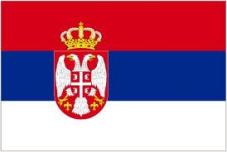 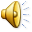 MAĐARSKA
BUDIMPEŠTA – glavni grad
Rijeke Mura i Drava su granica
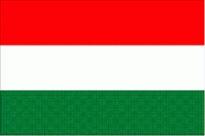 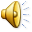 CRNA GORA
PODGORICA – glavni grad
Jadransko more je granica
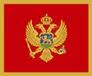 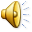 MAĐARSKA
SLOVENIJA
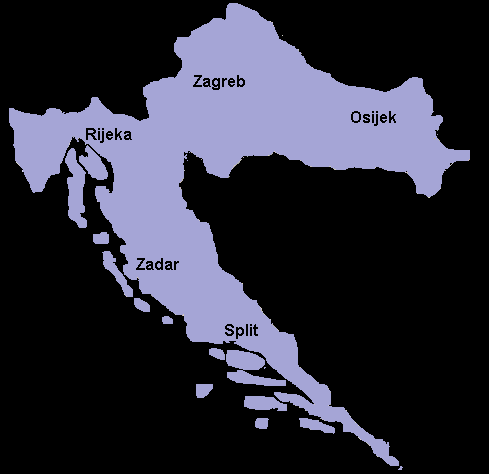 SRBIJA
BOSNA I HERCEGOVINA
ITALIJA
CRNA  GORA
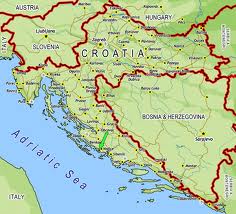 Napiši u bilježnicu:


Republika Hrvatska i susjedne zemlje

Granica – određuje se dogovorom: prirodna i umjetna
Prirodna granica – dijelovi reljefa 
Umjetna granica – određena dogovorom susjednih država
Slovenija, Mađarska, Srbija, Bosna i Hercegovina, Crna Gora i Italija

Dobra suradnja i prometna povezanost sa susjednim zemljama pomažu razvoju gospodarstva
Domaća zadaća: 
Pročitaj tekst u  U/68. i 69. str.
Odgovori na sljedeća pitanja:

Da možeš vladati državom, kako bi uspostavila/uspostavio dobru suradnju sa susjednim državama?
U vrijeme ove krize s korona virusom, kako bi susjedne države trebale surađivati i pomagati si? 

Odigraj dva kviza na sljedećim poveznicama.

REPUBLIKA HRVATSKA I SUSJEDNE DRŽAVE

RH I SUSJEDNE DRŽAVE
UŽIVAJ  U  VIKENDU!!
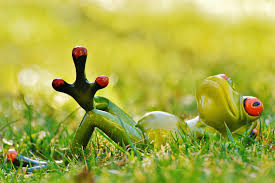 UČITELJICA DUBRAVKA 